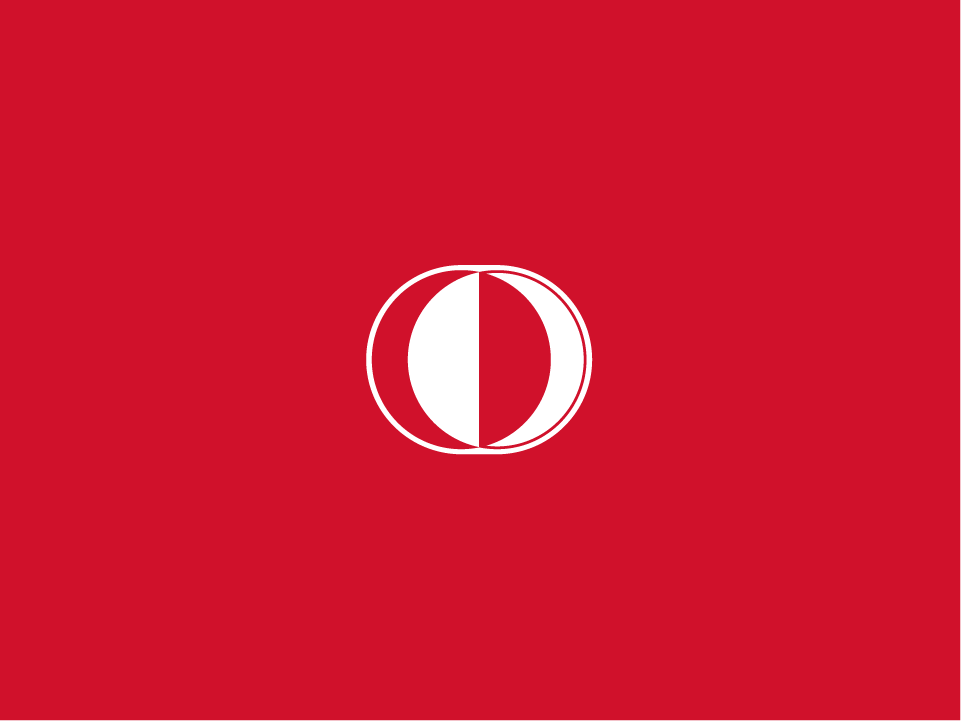 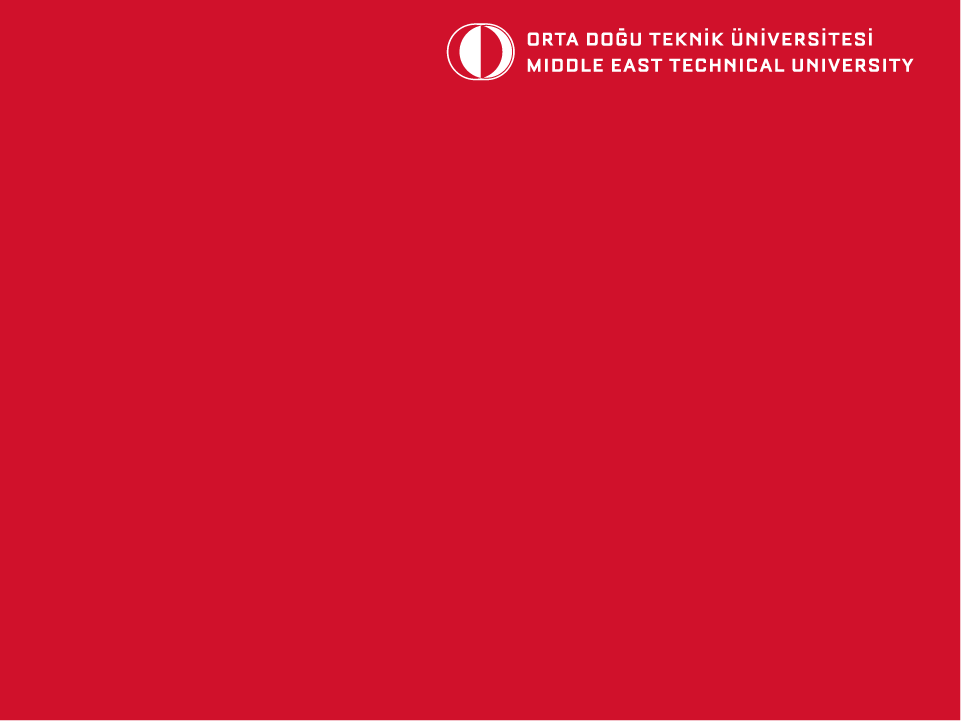 AKADEMİK GENEL KURUL TOPLANTISI



2022 ARALIK-2023 ARALIK
EĞİTİM FAKÜLTESİ DEKANLIĞI




14 ARALIK 2023
ATAMALAR
FAKÜLTE KURULU ÜYELİĞİ

Prof. Dr. Ayşegül DALOĞLU		YDE	06.01.2023

Prof. Dr. Didem AKYÜZ			MFE	06.01.2023

Doç. Dr. Saniye Tuğba TOKEL		BÖTE	13.05.2023
ATAMALAR
FAKÜLTE YÖNETİM KURULU ÜYELİĞİ


Prof. Dr. Elvan ŞAHİN			MFE	07.09.2023

Doç. Dr. Hale IŞIK GÜLER		YDE	16.09.2023

Dr. Öğr. Üyesi Erkan ER			BÖTE	15.09.2023
ATAMALAR
BÖLÜM BAŞKANI VE BÖLÜM BAŞKAN YARDIMCISI

MATEMATİK VE FEN BİLİMLERİ EĞİTİMİ BÖLÜMÜ

Prof. Dr. Mine IŞIKSAL BOSTAN			          03.01.2023
	Bölüm Başkanı 

Prof. Dr. Elvan ŞAHİN				          03.01.2023	Bölüm Başkan Yrd. 

Doç. Dr. Engin KARAHAN	          		          03.01.2023 	Bölüm Başkan Yrd.
ATAMALAR
BÖLÜM BAŞKANI VE BÖLÜM BAŞKAN YARDIMCISI

MATEMATİK VE FEN BİLİMLERİ EĞİTİMİ BÖLÜMÜ

Prof. Dr. Yezdan BOZ				06.09.2023
	Bölüm Başkan Yrd.

(24.07.2023 tarihine kadar Prof. Dr. Elvan ŞAHİN)
ATAMALAR
BÖLÜM BAŞKANI VE BÖLÜM BAŞKAN YARDIMCISI

EĞİTİM BİLİMLERİ BÖLÜMÜ

Prof. Dr. Zeynep HATİPOĞLU SÜMER		14.08.2023
	Bölüm Başkanı 
(14.08.2023 tarihine kadar Prof. Dr. Hanife AKAR)

Doç. Dr. Pervin Oya TANERİ			15.08.2023
	Bölüm Başkan Yrd. 

Dr. Öğr. Üyesi K. Funda BARUTÇU YILDIRIM	15.08.2023
	Bölüm Başkan Yrd.
ATAMALAR
İDARİ GÖREVLER

Dr. Öğr. Gör. Deniz ŞALLI ÇOPUR		YDE		Yabancı Diller Yüksekokulu Müdür Danışmanı

(01.01.2023-30.09.2023 tarihleri arasında)
ATAMALAR
İDARİ GÖREVLER

Prof. Dr. A. Cendel KARAMAN		YDE	13.12.2023	
	Rektörlük Akademik Performans Değerlendirme
	Komisyonu Üyesi

Prof. Dr. Sadettin KİRAZCI		BES	13.12.2023	
	Rektörlük Akademik Performans Değerlendirme
	Komisyonu Üyesi

Doç. Dr. Saniye Tuğba TOKEL		BÖTE	13.12.2023	
	Rektörlük Akademik Performans Değerlendirme
	Komisyonu Üyesi
ATAMALAR
PROFESÖR ATAMALARI

Prof. Dr. Perihan SAVAŞ			YDE	25.07.2023
ATAMALAR
DOÇENT ATAMALARI

Doç. Dr. Gökçe GÖKALP			EB	21.02.2023
Doç. Dr. Serap SEVİMLİ ÇELİK			TE	25.07.2023
Doç. Dr. Hale IŞIK GÜLER			YDE	25.07.2023
ATAMALAR
DOÇENT ÜNVANI ALAN ÖĞRETİM ÜYELERİ

Doç. Dr. Göknur KAPLAN			BÖTE	27.01.2023
Doç. Dr. Nur AKKUŞ ÇAKIR			EB	23.02.2023
Doç. Dr. Şerife SEVİNÇ				MFE	03.03.2023
Doç. Dr. Erkan ER				BÖTE	07.09.2023
Doç. Dr. Duygun GÖKTÜRK AĞIN		EB	13.10.2023
ATAMALAR
ARAMIZA YENİ KATILAN ARAŞTIRMA GÖREVLİLERİ (50/d)

Araş. Gör. Canan PEKER		TE	15.09.2023
Araş. Gör. Ataberk ÇETİNKAYA		YDE	19.09.2023
ATAMALAR
ARAMIZA YENİ KATILAN ARAŞTIRMA GÖREVLİLERİ (35. MADDE)

Araş. Gör. Nida ALTIPARMAK		TE	06.02.2023
ATAMALAR
ARAMIZA YENİ KATILAN ARAŞTIRMA GÖREVLİLERİ (33/A)

Araş. Gör. Zeynep TUNCER		MFE	23.02.2023
Araş. Gör. Feriha SARTAŞ		MFE	27.02.2023
Araş. Gör. Ahmet Tarık KÜÇÜK	MFE	02.03.2023
Araş. Gör. Burcu BOSTANCI		MFE	06.03.2023
ATAMALAR
50/d MADDESİNDEN 33/A MADDESİNE
 GEÇEN ARAŞTIRMA GÖREVLİLERİ
Araş. Gör. Oktay AKKURT		BÖTE
ATAMALAR
50/d MADDESİNDEN 33/A MADDESİNE
 GEÇEN ARAŞTIRMA GÖREVLİLERİ
Araş. Gör. Ceren DEMİR ERDOĞAN	EB	
Araş. Gör. Büşra KULAKOĞLU		EB	
Araş. Gör. Burcu ÖZCAN			EB	
Araş. Gör. Anıl ERSÖZ			EB
Araş. Gör. Mert Nedim MERCAN		EB
Araş. Gör. Fadime URAL			EB
Araş. Gör. Perim UYAR			EB
ATAMALAR
50/d MADDESİNDEN 33/A MADDESİNE
 GEÇEN ARAŞTIRMA GÖREVLİLERİ
Araş. Gör. Aycan DEMİR AYAZ       	YDE	
Araş. Gör. Sinem ORUÇ		       	YDE
Araş. Gör. Alper KESİCİ		       	YDE
Araş. Gör. Pınar TOPAL		      	YDE
Araş. Gör. Özden Barışcan ÖZKUZEY	YDE
Araş. Gör. Asuman ŞİMŞEK TONTUŞ 	YDE
Araş. Gör. Berkcan KÖSE			YDE
ATAMALAR
50/d MADDESİNDEN 33/A MADDESİNE
 GEÇEN ARAŞTIRMA GÖREVLİLERİ
Araş. Gör. Fatmanur ÖZTÜRK		YDE
Araş. Gör. Gözde KIRMIZI		YDE 
Araş. Gör. Merve BOZBIYIK		YDE
ATAMALAR
50/d MADDESİNDEN 33/A MADDESİNE
 GEÇEN ARAŞTIRMA GÖREVLİLERİ
Araş. Gör. Hakan TAŞ			BES
Araş. Gör. Seda TAŞÇI			BES
Araş. Gör. Leyla ALKAN			BES
ATAMALAR
50/d MADDESİNDEN 33/A MADDESİNE
 GEÇEN ARAŞTIRMA GÖREVLİLERİ
Araş. Gör. Gözde KAPLAN CAN		MFE
Araş. Gör. Ayşe Nihan ŞATGELDİ		MFE
Araş. Gör. Ceren SOYSAL			MFE
Araş. Gör. Selçuk KILINÇ			MFE
Araş. Gör. Emine ÇATMAN AKSOY	MFE
Araş. Gör. Cansu Başak UYGUN		MFE
Araş. Gör. Simay KÖKSALAN		MFE
ATAMALAR
50/d MADDESİNDEN 33/A MADDESİNE
 GEÇEN ARAŞTIRMA GÖREVLİLERİ
Araş. Gör. Ceren BAŞER KANBAK		MFE
Araş. Gör. İrem GEZER			MFE
Araş. Gör. Cansu YILDIZ			MFE
Araş. Gör. Aniş Büşra BARAN SARAÇ	MFE
Araş. Gör. Coşkun AYKUT		MFE
Araş. Gör. Mine TANRISEVDİ		MFE
Araş. Gör. Hülya Gizem URLU		MFE
ATAMALAR
50/d MADDESİNDEN 33/A MADDESİNE
 GEÇEN ARAŞTIRMA GÖREVLİLERİ
Araş. Gör. Soykan SANDIKÇIOĞLU	MFE
Araş. Gör. İrem ÇERE			MFE
Araş. Gör. Elif YILMAZOĞLU		MFE
Araş. Gör. Elçin ERBASAN		MFE
ATAMALAR
50/d MADDESİNDEN 33/A MADDESİNE
 GEÇEN ARAŞTIRMA GÖREVLİLERİ
Araş. Gör. Sabiha ÜZÜM			TE
Araş. Gör. Ayşenur MUMCUOĞLU	TE
Araş. Gör. Zeliha DEMİRCİ		TE
Araş. Gör. Güneş Ezgi DEMİRCİ		TE
Araş. Gör. Nazlı Berfin YAPAR		TE
AKADEMİK PERSONEL
EMEKLİ OLAN AKADEMİK PERSONEL

Doç. Dr. Margaret J. M. SÖNMEZ		YDE	02.03.2023

Doç. Dr. Gülay CEDDEN			YDE	03.04.2023

Dr. Öğr. Gör. Hasan KARAASLAN		BÖTE	24.04.2023

Prof. Dr. Ahmet OK				EB	01.07.2023

Prof. Dr. Erdinç ÇAKIROĞLU			MFE	31.10.2023
AKADEMİK PERSONEL
AYRILAN (İSTİFA) AKADEMİK PERSONEL

Doç. Dr. Olgun SADIK				BÖTE	04.09.2023

Doç. Dr. Elif KARSLI ÇALAMAK			TE	14.09.2023
AKADEMİK PERSONEL
AYRILAN ARAŞTIRMA GÖREVLİLERİ (50/d)

Araş. Gör. Nur Eda TAŞKESEN ERDOĞAN	EB	10.03.2023
AKADEMİK PERSONEL
AYRILAN ARAŞTIRMA GÖREVLİLERİ (33/A)

Araş. Gör. Özden Barışcan ÖZKUZEY		YDE	28.10.2023
Araş. Gör. Seda TAŞÇI				BES	12.12.2023
AKADEMİK PERSONEL
AYRILAN ARAŞTIRMA GÖREVLİLERİ (35. MADDE)

Araş. Gör. Serap USTA SARIKAYA		BES	15.04.2023
Araş. Gör. Nehir KAVİ ŞİMŞEK			BES	15.04.2023
Araş. Gör. Oğuzhan KARAKAYA		BES	18.08.2023
AKADEMİK PERSONEL
AYRILAN ARAŞTIRMA GÖREVLİLERİ (35. MADDE)

Araş. Gör. Havva Ayça ALAN			TE	16.03.2023
Araş. Gör. Ahmet MACUN			TE	25.05.2023
Araş. Gör. Funda Eda TONGA			TE	18.09.2023
AKADEMİK PERSONEL
AYRILAN ARAŞTIRMA GÖREVLİLERİ (35. MADDE)

Araş. Gör. Sevgi KAYA KAŞIKÇI			EB	20.02.2023
Araş. Gör. Anıl KANDEMİR			EB	15.09.2023
AKADEMİK PERSONEL
AKADEMİK PERSONEL SAYILARI 
ARALIK 2023 TARİHİ İTİBARİYLE

Kadro Ünvanı		     Kişi Sayısı
Profesör			35
Doçent				25 
Dr. Öğr. Üyesi			10 
Dr. Öğr. Görevlisi		  6
Öğretim Gör.(7100 SK) 	  1
Yabancı Uyruklu		  1
Toplam 			78
AKADEMİK PERSONEL
ARAŞTIRMA GÖREVLİSİ SAYILARI   
ARALIK 2023 TARİHİ İTİBARİYLE

BÖLÜM		50/d	35. MADDE   	33. MADDE	TOPLAM
YDE		1                       2	                          9         	       12	
BÖTE		 -	          -	   	          1                             1
MFE		 -                       1		         21	                       22	
EB		 - 	          9	                          8	                       17
TE		1                       8   		          5	                       14	
BES		 -	          -		          2	                        2	   	 
TOPLAM	 	3  	       20                             46                          69
İDARİ PERSONEL
ARAMIZA YENİ KATILAN İDARİ PERSONEL

Bedriye ŞIKBUDAK		TE		28.02.2023

Burak YÜCE			DEKANLIK	13.07.2023

Damla Nur YIRTICI ASLAN	MFE		19.07.2023

Gamze BARINÇ		DEKANLIK	22.08.2023

Ali Sabri TAŞCİ			YDE		12.12.2023
İDARİ PERSONEL
AYRILAN İDARİ PERSONEL

Filiz GÜRSOY			DEKANLIK	06.03.2023
(Üniversite içi başka bir birime nakil)

Müge Hande BİLGİN		YDE		15.03.2023
(Emekli)

Nilgün SAYINER		TE		16.03.2023
(Emekli)

Damla Nur YIRTICI ASLAN	MFE		14.10.2023
(Üniversite dışı başka bir kuruma nakil)
ÖĞRENCİLER
2022-2023 II. DÖNEM ÖĞRENCİ SAYILARI 
					            Y.LİSANS	
BÖLÜM	          HAZIRLIK                  LİSANS                 DOKTORA             TOPLAM
TE		66		126		  73		265	
BÖTE		53		201		  52		306
YDE		66		493		171		730
EB		 -		  -		137		137
BES		 -		  -		  38		  38	
MFE	              188		531		157		876
ELE		-		  -		  19		  19
OFMAE		-		  -		  18		  18
TOPLAM	              373		1351		665	              2389
ÖĞRENCİLER
2023-2024 I. DÖNEM ÖĞRENCİ SAYILARI 
					            Y.LİSANS	
BÖLÜM	          HAZIRLIK                  LİSANS                 DOKTORA             TOPLAM
TE		63		140		  62		265	
BÖTE		48		227		  48		323
YDE		62		521		172		755
EB		 -		  -		131		131
BES		 -		  -		  39		  39	
MFE	              206		538		163		907
ELE		 -		  -		  11		  11
OFMAE		 -		  -		  12		  12
TOPLAM	              379		1426		638	              2443
BÖLÜM BİRİNCİLERİMİZ
2022-2023 EĞİTİM ÖĞRETİM YILI PROGRAM BİRİNCİLERİMİZ

Aylin Hadi SİYAHROUD		Bilgisayar ve Öğretim 							Teknolojileri Öğretmenliği

Ecem YAŞAR TÜRKEL		Okul Öncesi Öğretmenliği

Merve GÖKSAL			İlköğretim Matematik Öğr.

Cansu EROL				Kimya Öğretmenliği

Eminenur BARAN			Kimya Öğretmenliği
BÖLÜM BİRİNCİLERİMİZ
2022-2023 EĞİTİM ÖĞRETİM YILI PROGRAM BİRİNCİLERİMİZ

Ayten BAYKAL          			Fen Bilgisi Öğretmenliği

Elif ÖZSAYIN			Matematik Öğretmenliği

Beyza SEREN			İngilizce Öğretmenliği

Yaren Buse ÖZGENÇ			İngilizce Öğretmenliği Suny-Tefl
						Ortak Lisans Prog.
YAYIN İSTATİSTİKLERİ
2022 YILI

A Tipi Yurtdışı Makale: 44 SSCI + AHCI + SCI
B ve C Tipi Yurtdışı Makale: 48
Yurtdışı Kitapta Bölüm: 11
Yurtdışı Konferans Sunumu: 87
A Tipi Ulusal Makale: 21
Yurtiçi Kitapta Bölüm: 20
Yurtiçi konferans Sunumu: 22
BAŞARILARIMIZ
ODTÜ Eğitim Fakültesi, THE World University Rankings 2024 yılı alan sıralamasında en üst sırada yer alan Türk Üniversitesi olarak Dünyada 703 Üniversite içinde 83. sırada yer almıştır. Türkiye’de ise 29 Üniversite arasında 1. sırada yer almaktadır.
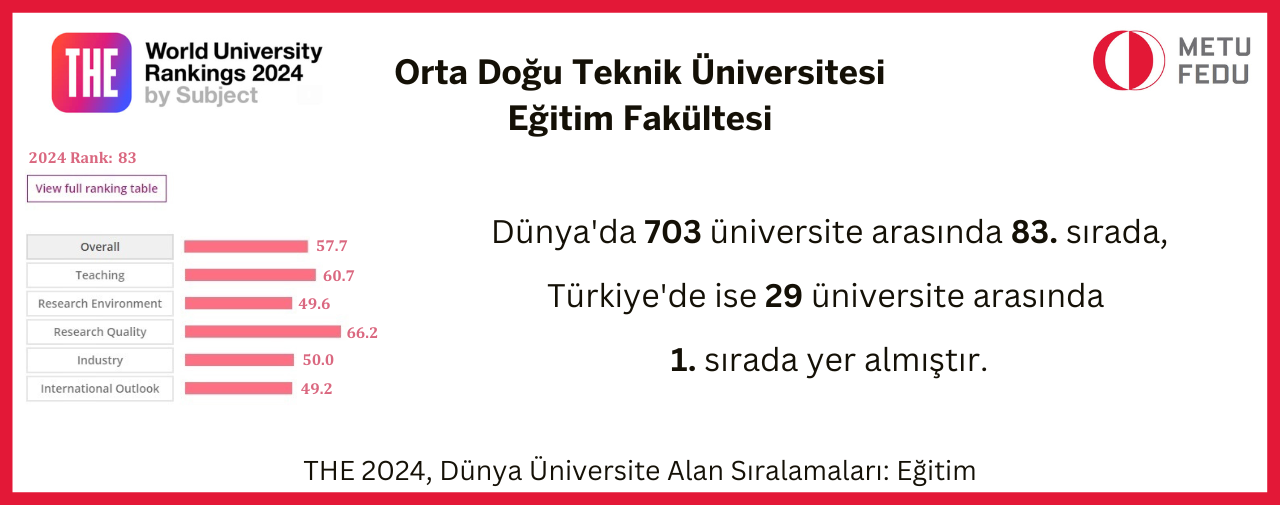 BAŞARILARIMIZ
ODTÜ Eğitim Fakültesi, THE World University Rankings 2022 yılı alan sıralamasında en üst sırada yer alan Türk Üniversitesi olarak Dünyada 597 Üniversite arasında 101-125 aralığında yer almıştır. Türkiye’de ise 1. sırada yer almaktadır.
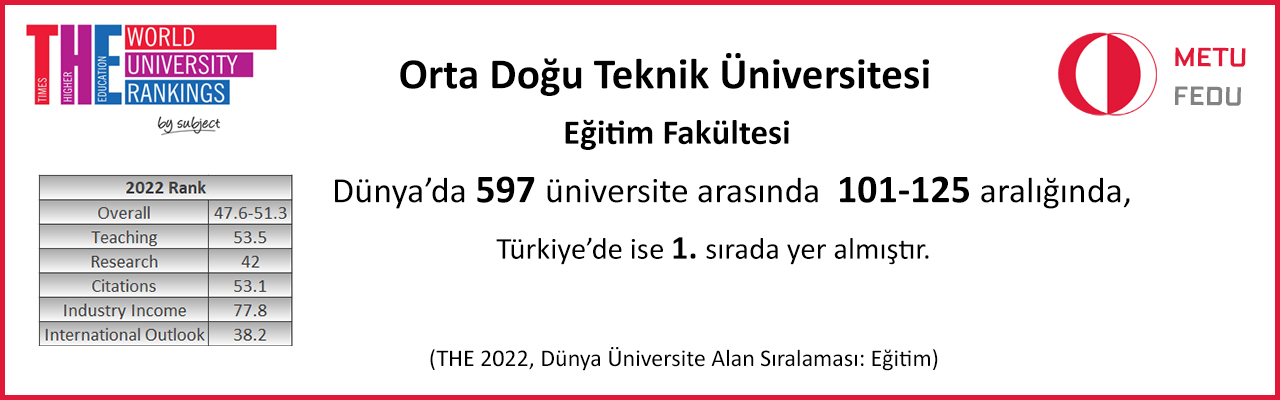 BAŞARILARIMIZ
ODTÜ Eğitim Fakültesi, THE World University Rankings 2021 yılı alan sıralamasında en üst sırada yer alan Türk Üniversitesi olarak Dünyada 537 Üniversite arasında 93. sırada yer almıştır. Türkiye’de ise 1. sırada yer almaktadır.
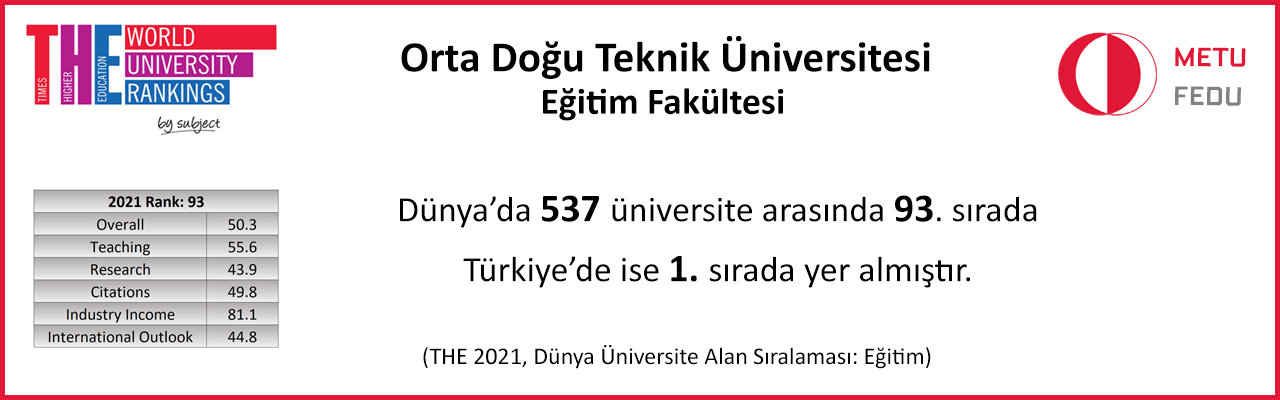 BAŞARILARIMIZ
ODTÜ Eğitim Fakültesi, THE World University Rankings 2020 yılı alan sıralamasında en üst sırada yer alan Türk Üniversitesi olarak Dünyada ilk 150 Eğitim Fakültesi arasında yer almıştır. Türkiye’de ise 1. sırada yer almaktadır.
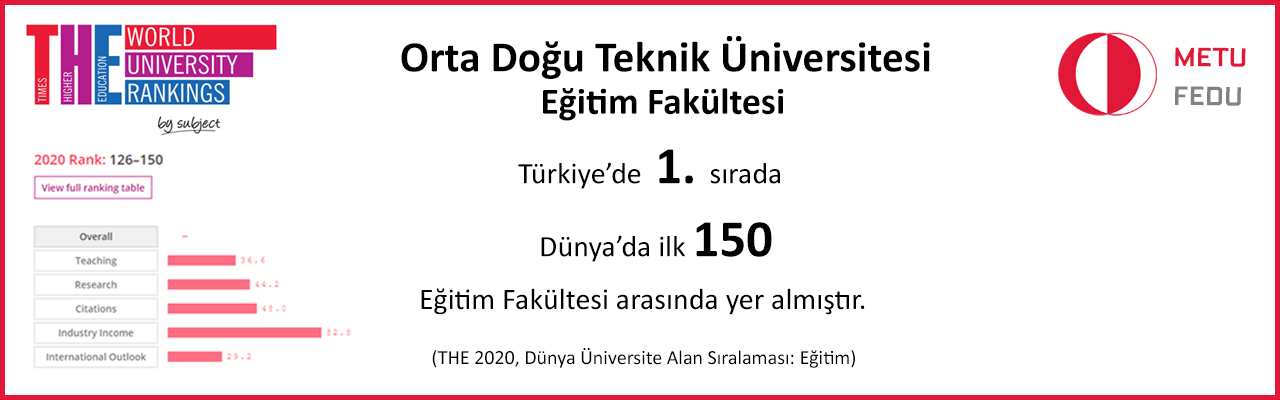 BAŞARILARIMIZ
ODTÜ Eğitim Fakültesi, THE World University Rankings 2019 yılı alan sıralamasında en üst sırada yer alan Türk Üniversitesi olarak Dünyada ilk 176-200 bandında yer almıştır.
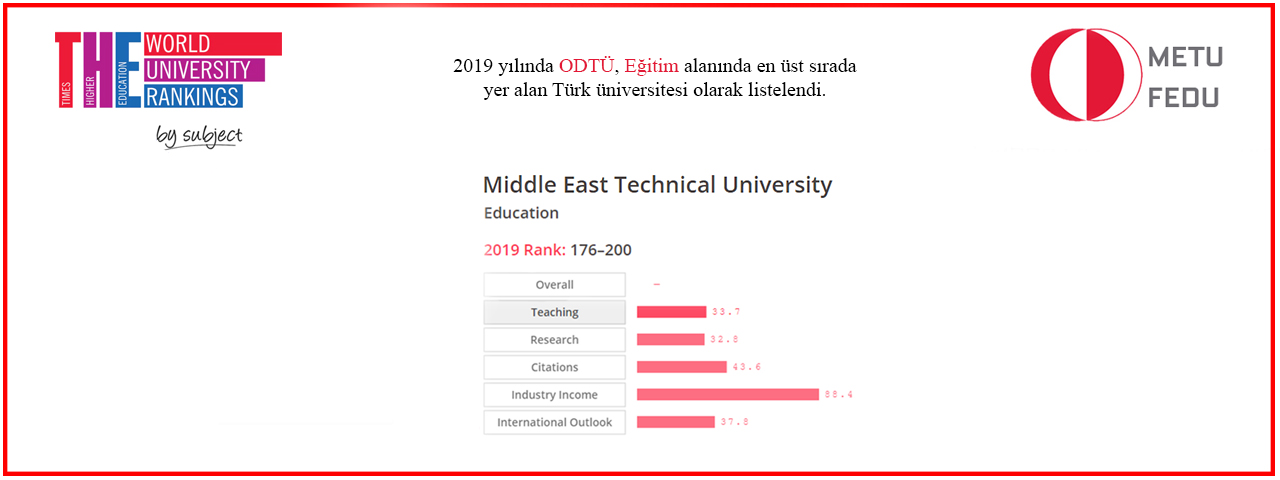 ÖDÜLLER
Fakültemiz Bilgisayar ve Öğretim Teknolojileri Eğitimi Bölümü öğretim üyelerinden Dr. Öğr. Üyesi Erkan ER BAGEB 2023 «Genç Bilim İnsanı» ödülüne layık görülmüştür.
ÖDÜLLER
Fakültemiz Temel Eğitim Bölümü eski öğretim üyelerinden Doç. Dr. Elif Karslı Çalamak, Prof. Dr. Mustafa N. Parlar Eğitim ve Araştırma Vakfı’nın «Yılın Eğitimcisi» ödülüne layık görülmüştür.
PROJELER
YÖK Anadolu Projesi kapsamında 14.01.2021 tarihi itibariyle Bartın Üniversitesi Eğitim Fakültesi Yabancı Diller Eğitimi Bölümü ile Fakültemiz Yabancı Diller Eğitimi Bölümü eşleşmiştir.
PROJELER
Prof. Dr. Çiler Hatipoğlu tarafından 2022-2023 Akademik Yılı Bahar döneminde «ELT 207 Dil Bilimi II» dersi Bartın Üniversitesi İngilizce Öğretmenliği öğrencilerine verilmiştir. 

Dr. Öğr. Üyesi Eda Elvan Işık tarafından 2023-2024 Akademik Yılı Güz döneminde «IAS-001 Dil ve Toplum» dersi Bartın Üniversitesi İngilizce Öğretmenliği öğrencilerine verilmiştir.
BÜTÇE
MALİ TABLO 2023
03.2 (Tüketime Yönelik Mal ve Malzeme Alımları)
03.7 (Bakım Onarım Giderleri)

BÜTÇE KAYNAĞI		ÖDENEK		HARCANAN
ANALİTİK			173.000,00		173.000,00

(Bütçe kırtasiye malzemesi, mikroskop tamiri, su filtresi alımı, A3 çerçeve alımı (acil durum tahliye planları için), laboratuvar malzemesi alımı, 25 kalem temizlik malzemesi alımı, motorlu projeksiyon perdesi alımı için harcanmıştır.)
BÜTÇE
MALİ TABLO 2023
TÜBİTAK Proje Harcamaları

BÜTÇE KAYNAĞI		ÖDENEK		HARCANAN
TÜBİTAK Projeleri		60.000,00		59.990,02

(Bütçe kablo, dönüştürücü, ekran kartı, sunum kartı, ethernet kartı, USB bellek, klavye, mouse, 18 adet SSD, bluetooth adaptör alımı için harcanmıştır.)
SEYAHAT BÜTÇESİ
2023 YILI DESTEKLİ GÖREVLENDİRMELER

Yurtiçi			7 Kişi			14.750 TL
Yurtdışı		7 Kişi			23.500 TL
Emeklilik Harcırah	7 Kişi			42.000 TL
Toplam						80.250 TL
2023 YILI SEYAHAT BÜTÇESİ

Özel Bütçe (03.3)				92.000 TL
Döner Sermaye (03.3)				30.000 TL
Toplam						122.000 TL
SEYAHAT BÜTÇESİ
2023 YILI DESTEK MİKTARLARI
		
Yurtiçi		750 TL		1750 TL	3000 TL

Yurtdışı	2500 TL	3500 TL	6000 TL

	Ocak ayı içinde seyahat talep eden 63 kişi olmuştur. 14 Aralık 2023 tarihi itibariyle 14 kişi seyahat talebini gerçekleştirmiştir.
FORMASYON
29.12.2022 tarihli Yükseköğretim Genel Kurulu toplantısında öğretmen yetiştiren fakülteler dışında formasyon eğitimi alınabilen alanlarda örgün eğitimine devam eden öğrencilere eğitim-öğretim süresi içinde pedagojik formasyon eğitimi verilmesine karar verilmiştir. 2023-2024 Eğitim Öğretim Yılı Güz Döneminden itibaren Pedagojik Formasyon Eğitimi kapsamında açılacak olan derslere ilişkin bilgiler Fakültemiz web sayfasında ilan edilmiştir.
FORMASYON
2023-2024 Eğitim Öğretim Yılı Güz Döneminden itibaren Pedagojik Formasyon Eğitimi kapsamında açılacak olan derslere ilişkin bilgiler aşağıda yer almaktadır.
Pedagojik Formasyon Eğitimi kapsamında açılacak dersler seçmeli ders kategorisinde alınacaktır.
Pedagojik Formasyon Eğitimi kapsamında açılacak dersleri Üniversitemiz Bilgisayar Mühendisliği, Fizik, Kimya ve Matematik lisans programlarının üçüncü ve dördüncü yarıyılında olup, en az 3,50 genel not ortalamasına sahip öğrencileri alabileceklerdir.
FORMASYON
Başvuru yapacak öğrencilerin mezuniyet aşamasına kadar Pedagojik Formasyon Eğitimi derslerini tamamlayabilmeleri için 2023-2024 eğitim öğretim yılı güz döneminde açılan 454 4200 Introduction to Education ve 454 4220 Educational Psychology derslerinin ikisine de başvurmaları gerekmektedir. (Dersler düzensiz (irregular) olarak açılmayacaktır. Örneğin, EDS 4200 ve EDS 4220 dersleri sadece güz döneminde açılacaktır.)
FORMASYON
Toplamda en fazla 30 başvuru kabul edilecektir.
Başvurular her akademik yılın başında yapılacaktır.
2023-2024 Eğitim Öğretim Yılı Güz Dönemi Pedagojik Formasyon Eğitimi başvurularının 29 Eylül 2023 Cuma günü mesai bitimine kadar Eğitim Fakültesi Dekanlığı Öğrenci İşleri Birimine şahsen yapılması gerekmektedir.
2023-2024 Eğitim Öğretim Yılı Güz Yarıyılında,
454 4200 Introduction to Education / Eğitime Giriş
454 4220 Educational Psychology / Eğitim Psikolojisi
dersleri açılacaktır.
FORMASYON
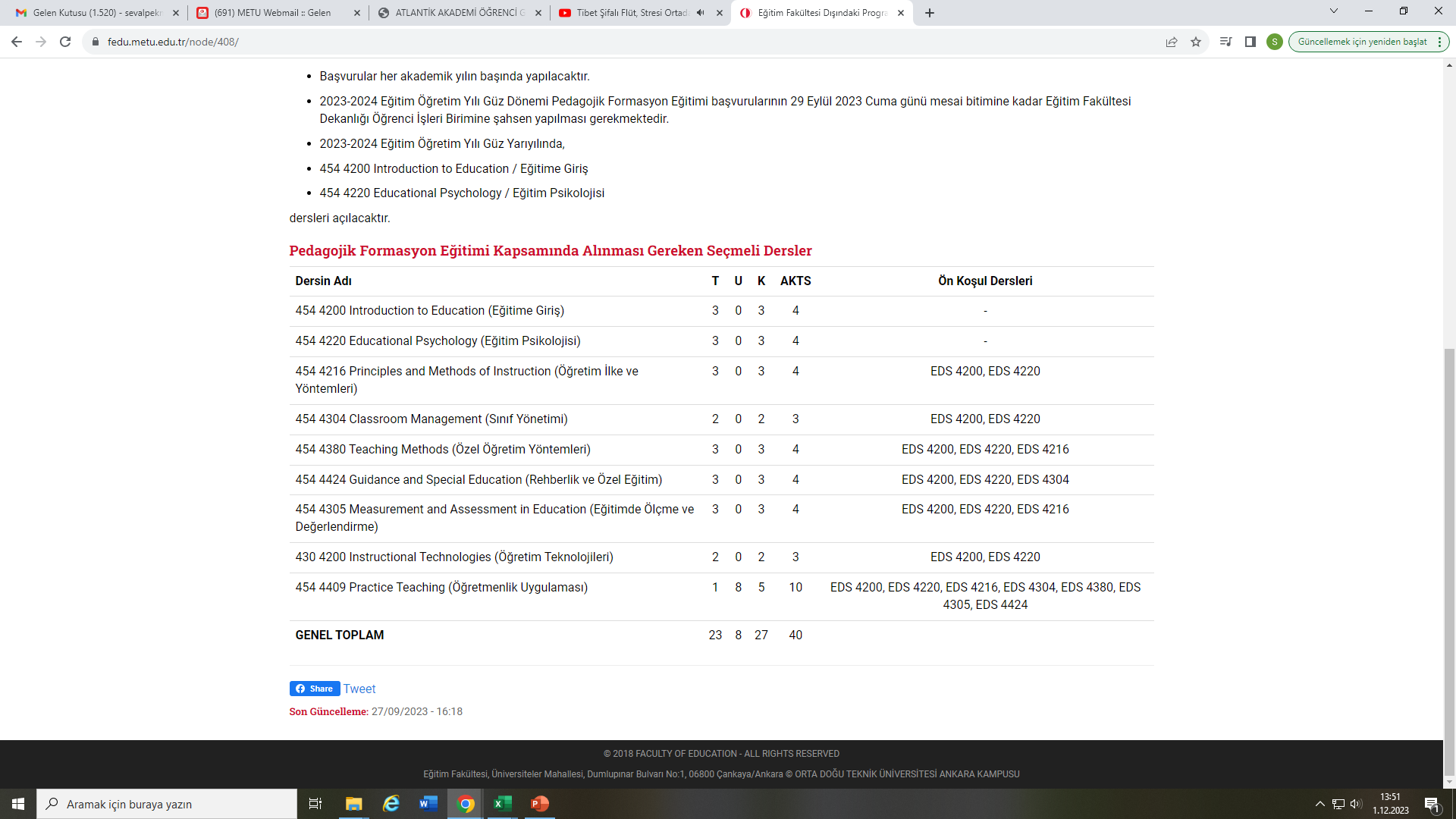 FİZİKİ GELİŞMELER
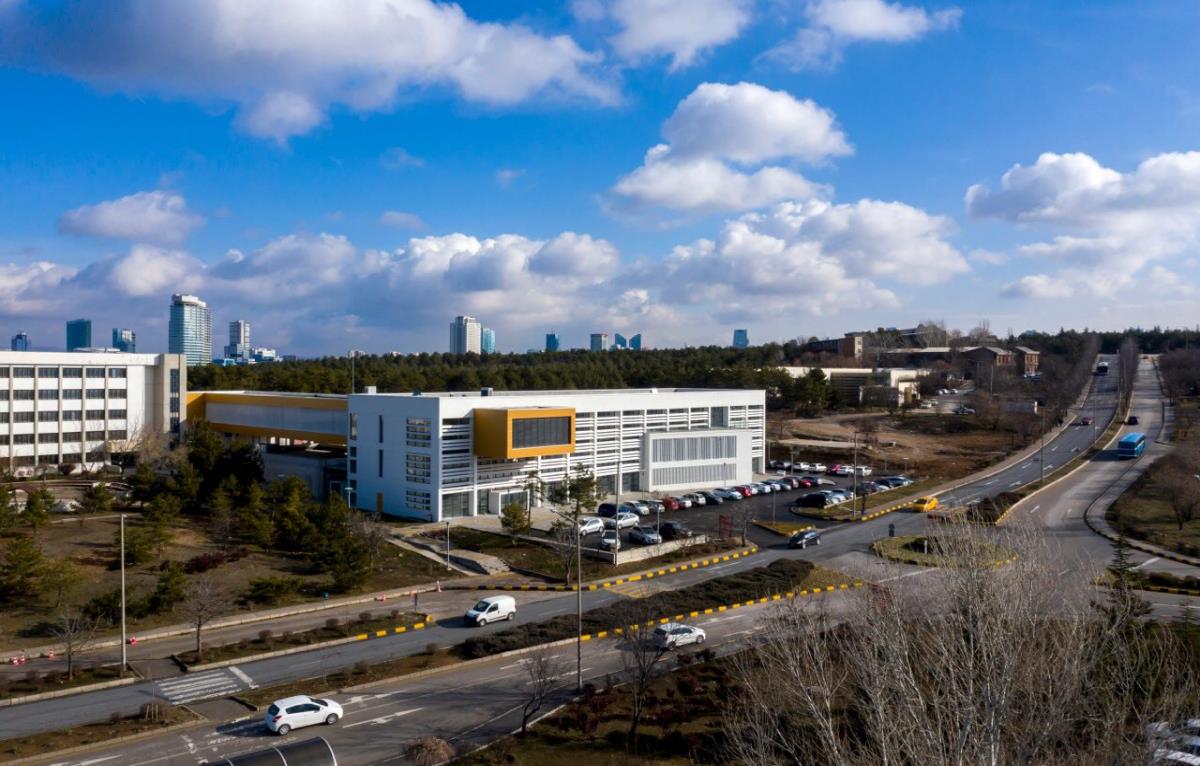 YENİ EK BİNAMIZ
FİZİKİ GELİŞMELER
EĞİTİM FAKÜLTESİ A BLOK
A Blok EFA-18 performans laboratuvarının çöken zemin tadilatı çalışması yapılmıştır. 
A Blok Matematik ve Fen Bilimleri Eğitimi Bölümü Kimya Laboratuvarı içerisinde bulunan gider boruları yenilenmiş, laboratuvar dışına 1 adet rögar yapılmıştır. Ayrıca laboratuvarın 8 adet gaz vanası yenilenmiştir.
FİZİKİ GELİŞMELER
EĞİTİM FAKÜLTESİ B BLOK
Fakültemiz Yabancı Diller Eğitimi Bölümü (B Binası) EFB-18-18A-19-19A sınıfların ve sınıf koridorunun çöken zemin döşemesinin yenilenmesi çalışması yapıldı. 
Ayrıca binada bulunan tüm ofis aydınlatma armatürlerinin LED aydınlatmaya dönüştürülmesi çalışması yapıldı.
FİZİKİ GELİŞMELER
EĞİTİM FAKÜLTESİ D BLOK
D Blok bina içerisine su alan konferans salonu, teraslar ve otopark alanlarının yalıtım çalışmaları yapılmıştır. 
D Blok çatı oluklarının zemin döşemesinin altına alınması çalışması yapılmıştır.
D Blok bina çevresinin çöken zemin döşemelerinin tadilatı tamamlanmıştır.
Konferans salonu kontrol odası yapılmış, ses, ışık, projeksiyon vb. sistemlerinin kurulumları gerçekleştirilmiştir.
FİZİKİ GELİŞMELER
EĞİTİM FAKÜLTESİ D BLOK
D Blok kapalı otoparkında yönlendirme tabelaları ve eksiklerin giderilmesi çalışmaları yapılmıştır. 
Dekan Ofisi, Toplantı Odası, Dekan Yardımcısı Odaları ve Dekan Sekreteri Odasının sabit camları açılır kapanır olarak değiştirildi.
BAĞIŞLAR
FAKÜLTEMİZDEN YAPILAN BAĞIŞLAR

Bartın Meteoroloji Müdürlüğü (Bartın)
Münevver Öztürk Ortaokulu (Ankara)
ODTÜ Makine Mühendisliği (Ankara)
Ülkü-Ahmet Durusoy Ortaokulu (Ankara)
FAKÜLTEMİZE GELEN KONUK BİLİM İNSANLARI
Araş. Gör. Dr. Feriden ŞAHİN		MFE		DOSAP
03 Ekim 2022-03 Temmuz 2023

Dr. Öğr. Üyesi Aslıhan İSTANBULLU		BÖTE		DOSAP
17 Nisan 2023-17 Nisan 2024

Dr. Öğr. Üyesi Aslıhan İSTANBULLU		BÖTE		DOSAP
24 Temmuz 2023-19 Ekim 2024

Dr. Öğr. Üyesi Dilek TÜFEKÇİ CAN		YDE		DOSAP	
25 Eylül 2023-1 Temmuz 2024
FAKÜLTEMİZE YAPILAN ZİYARETLER
Öğretmenlik Uygulaması dersi kapsamında görüşmeler yapmak ve bilgi alışverişinde bulunmak üzere Ankara İl Milli Eğitim Şube Müdürü, ODTÜ İl Uygulama Koordinatörü Ahmet Başar 21 Kasım 2023 tarihinde Fakültemize bir ziyaret gerçekleştirmiştir. 	
	Ankara İl Milli Eğitim Müdürlüğü tarafından her yıl Güz dönemi başında üniversitelere yönelik düzenlenen bilgilendirme toplantısı kapsamında, Ankara genelinde Öğretmenlik Uygulaması uygulamalarından sorumlu Yılmaz Yıldırım tarafından 15 Ekim 2023 tarihinde Fakültemiz uygulama akademisyenleri ve uygulama öğrencilerine yönelik olarak bilgilendirme toplantısı yapılmıştır.
2023 ETKİNLİKLER
EĞİTİM FAKÜLTESİ DEKANLIĞI ETKİNLİKLERİ

Yeni Yıl Partisi					29 Aralık 2022

21. Makarna Günü Etkinliği			05 Haziran 2023

Cumhuriyetin 100. Yılı Kutlama Yemeği		26 Ekim 2023

Öğretmenler Günü Etkinliği			24 Kasım 2023
2023 ETKİNLİKLER
YENİ YIL PARTİSİ
29 ARALIK 2022
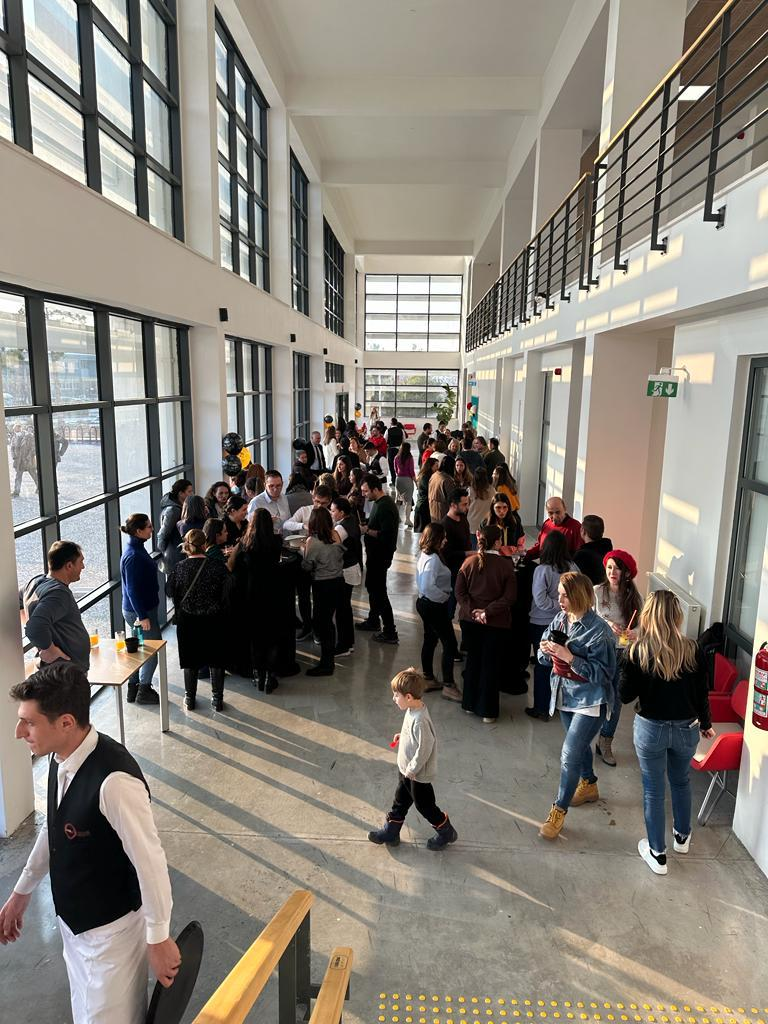 2023 ETKİNLİKLER
21. MAKARNA GÜNÜ ETKİNLİĞİ
05 HAZİRAN 2023
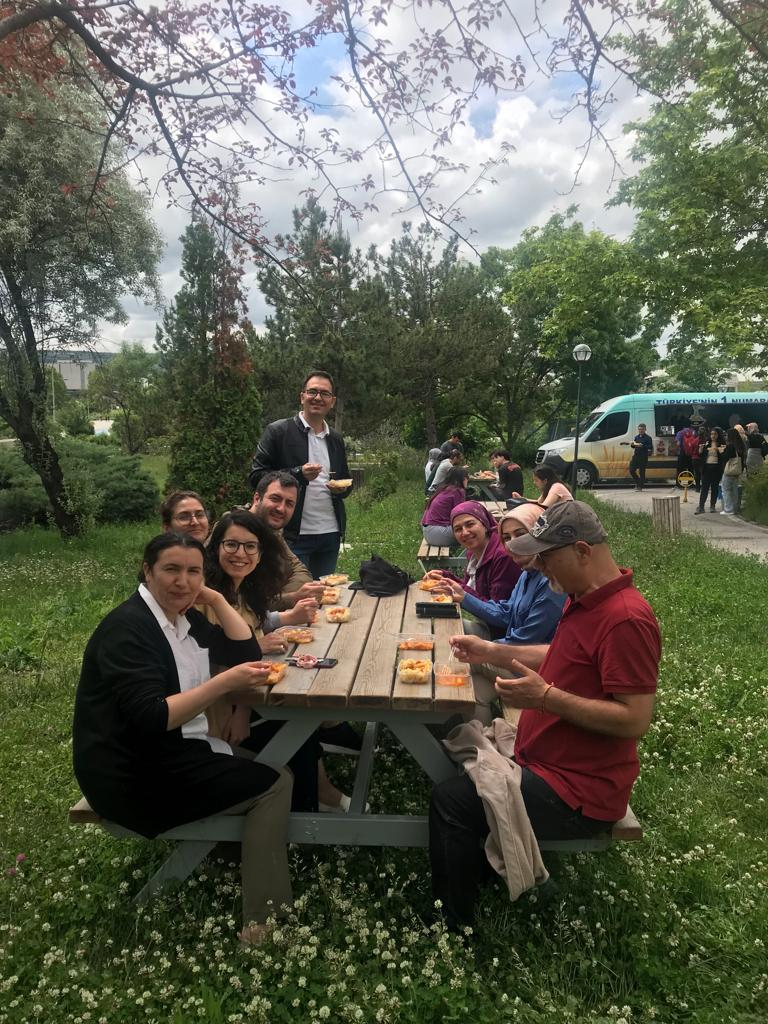 2023 ETKİNLİKLER
CUMHURİYETİN 100. YILI YEMEĞİ 
26 EKİM 2023
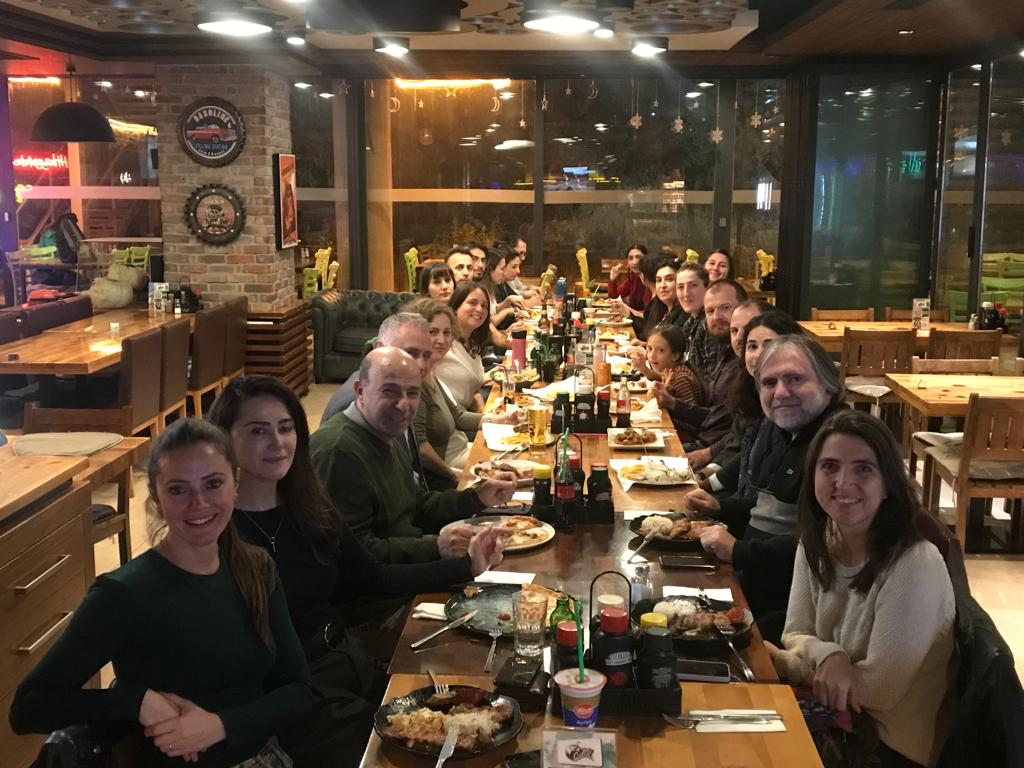 2023 ETKİNLİKLER
ÖĞRETMENLER GÜNÜ ETKİNLİĞİ
24 KASIM 2023
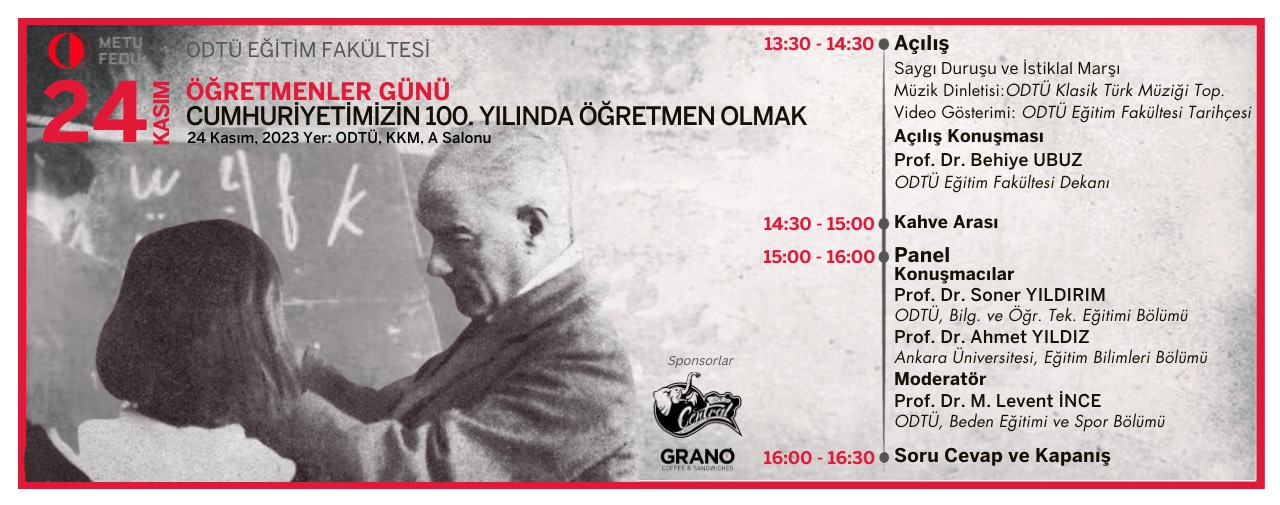 2023 ETKİNLİKLER
ÖĞRETMENLER GÜNÜ ETKİNLİĞİ
24 KASIM 2023
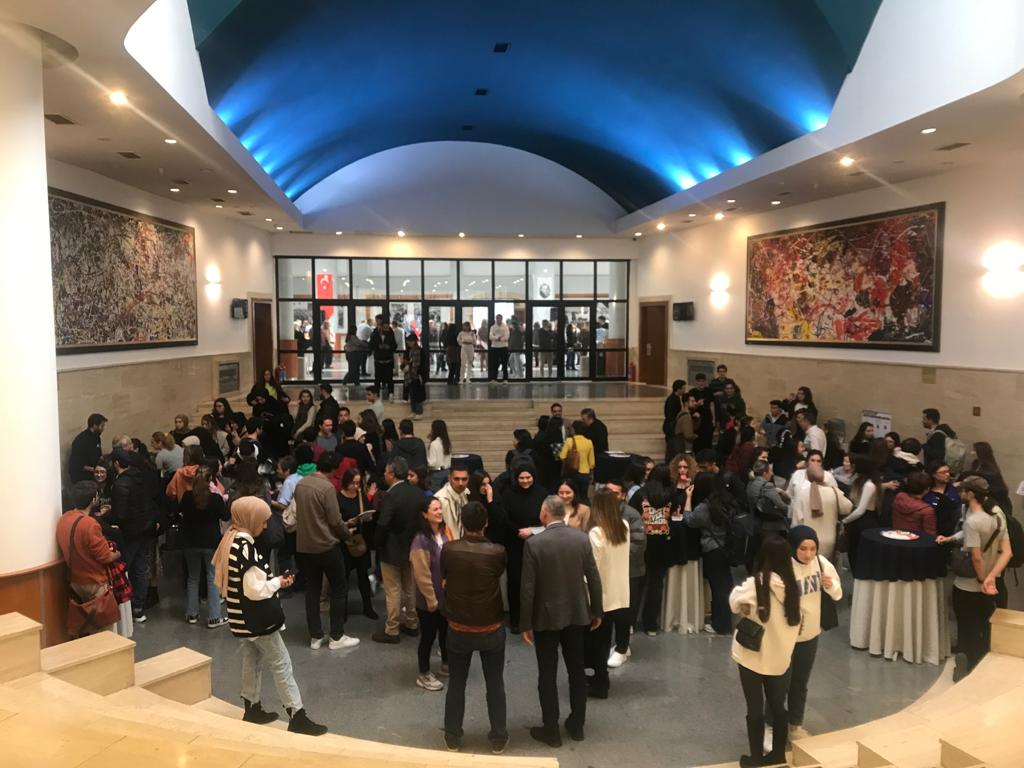 2023 ETKİNLİKLER
ÖĞRETMENLER GÜNÜ ETKİNLİĞİ
24 KASIM 2023
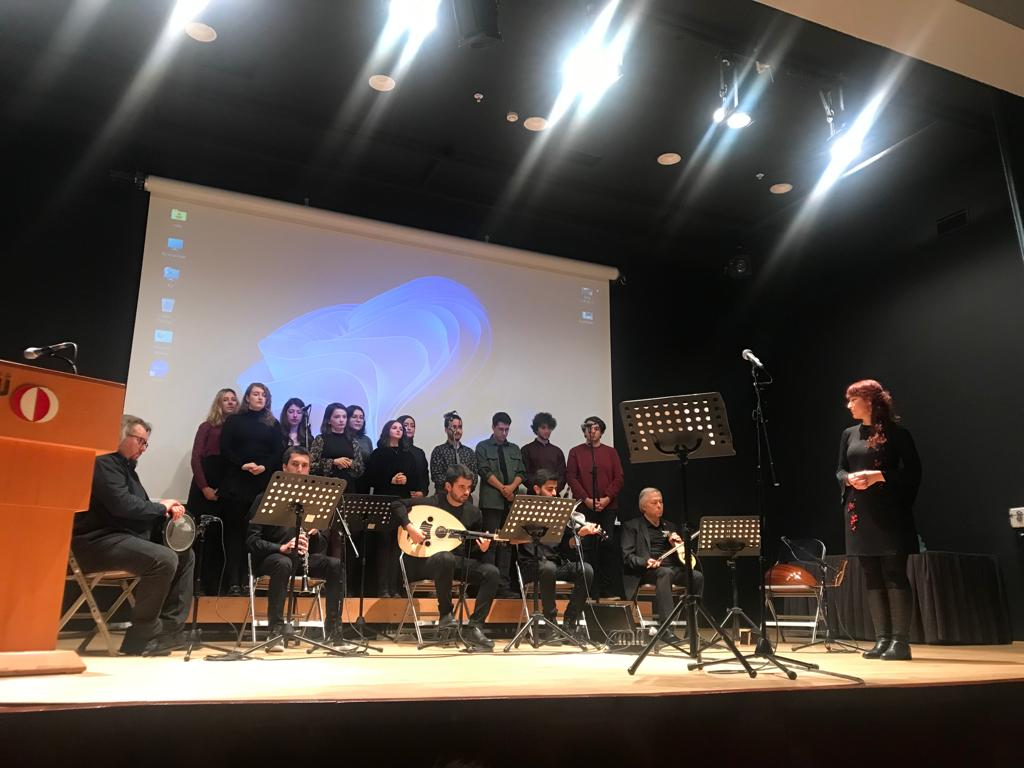 MEZUN VERİ TABANI
EĞİTİM FAKÜLTESİ MEZUN VERİ TABANI
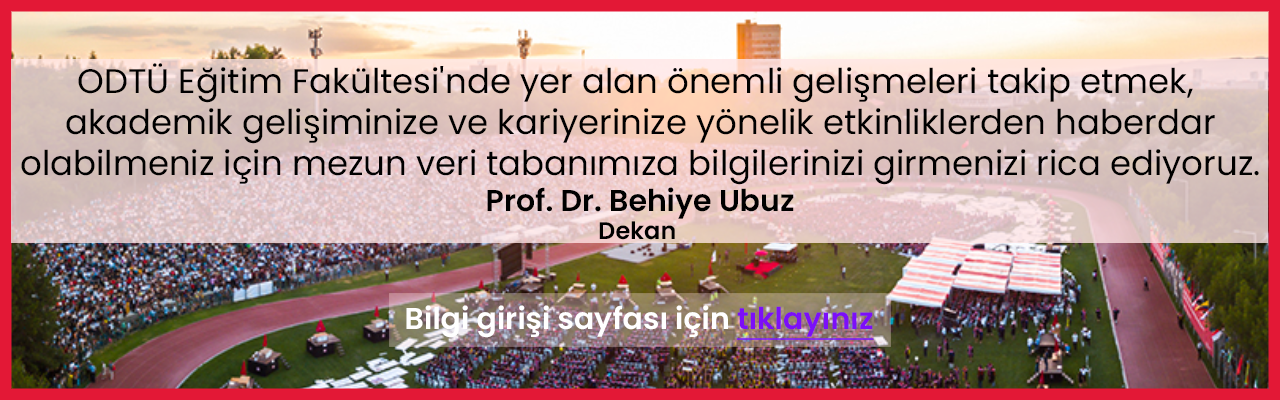 14 Aralık 2023 tarihi itibariyle 1507 kayıt
TEŞEKKÜRLER